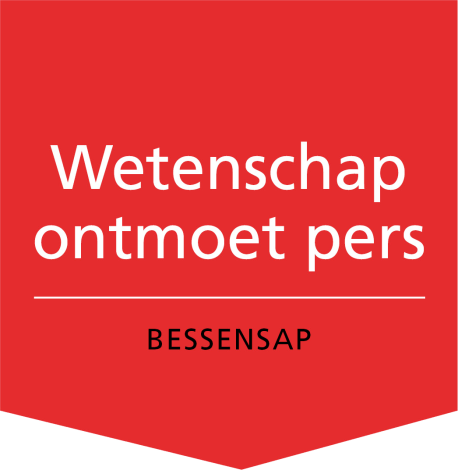 Higgs en anti-materie
HOE DE HIGGS HET VERSCHIL MAAKT
Hoe de Higgs het verschil maakt
Waarom is het Higgs deeltje zo bijzonder?


De verdwenen anti-materie
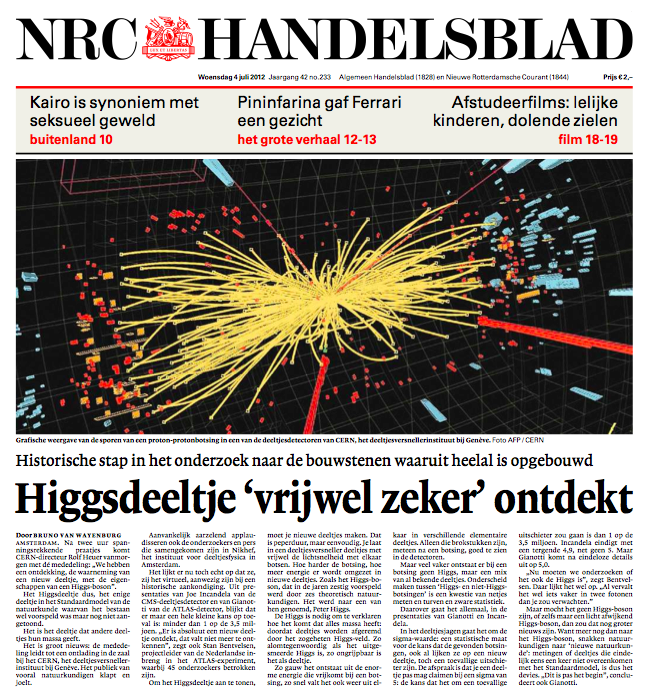 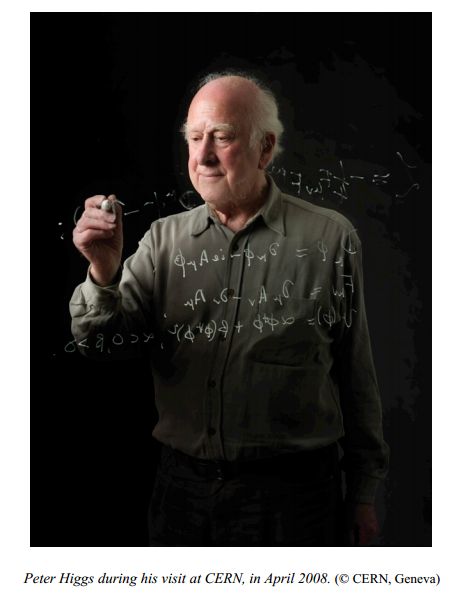 Prof. P. Higgs
Wat zijn de regels voor subatomaire deeltjes?
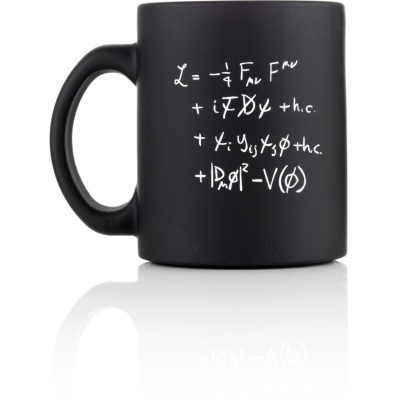 Beschrijving van gedrag van deeltjes
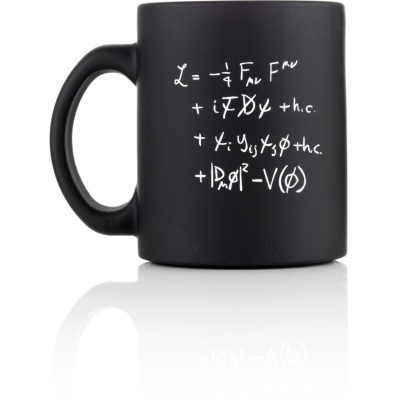 Fotonen F
(Maxwell vergelijkingen! 
E-veld, B-veld, 
electro-magnetische golven, …)
Deeltjes   
(“gewone” materie, electronen, quarks, …)
Interacties    D
(hoe de deeltjes elkaar “voelen”)
      Massa 
(voor de “gewone” deeltjes)
   Higgs
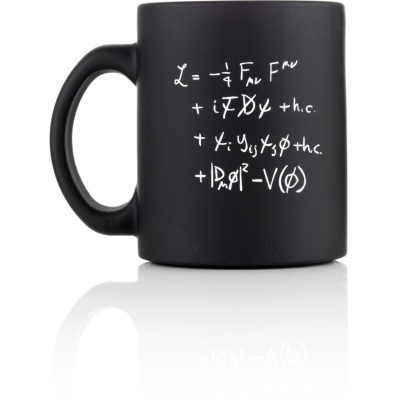 Helft van de mok gaat over Higgs!
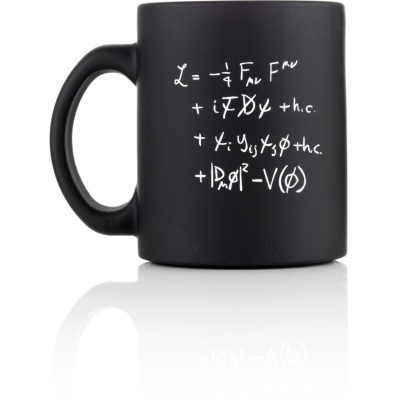 Te koop in de CERN winkel
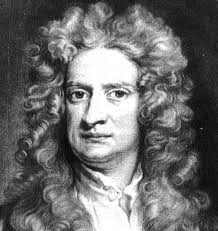 Massa?
F = m x a
Newton
Massa is “wisselkoers” tussen kracht en versnelling
	Maar…  wat is het?


Massa is energie
	Maar… waar komt het vandaan?


Massa is wrijving met Higgs veld!
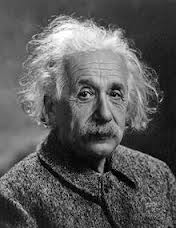 E = m x c2
Einstein
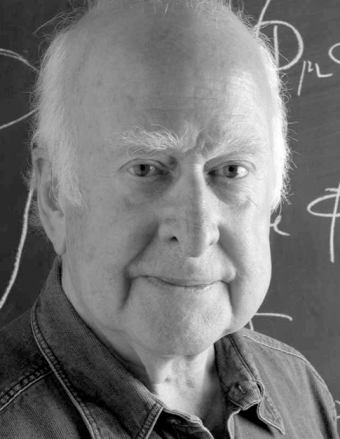 m:  
Higgs
“Wij zwemmen in een oceaan van Higgs deeltjes,  
… alsof we vissen zijn en nu hebben vastgesteld dat er water om ons heen is.” 

Prof. Robbert Dijkgraaf
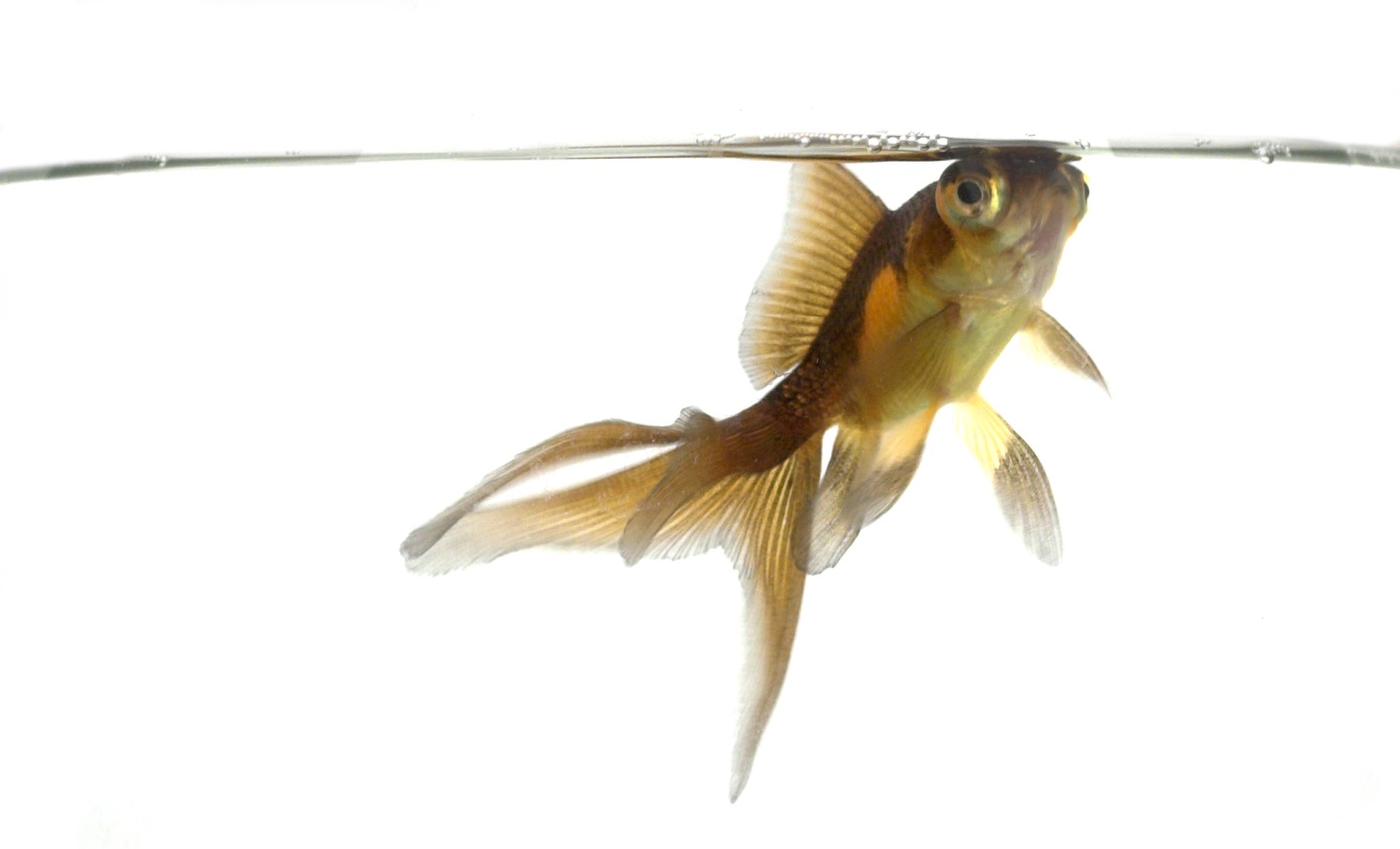 Hoe de Higgs het verschil maakt
Waarom is het Higgs deeltje zo bijzonder?


De verdwenen anti-materie
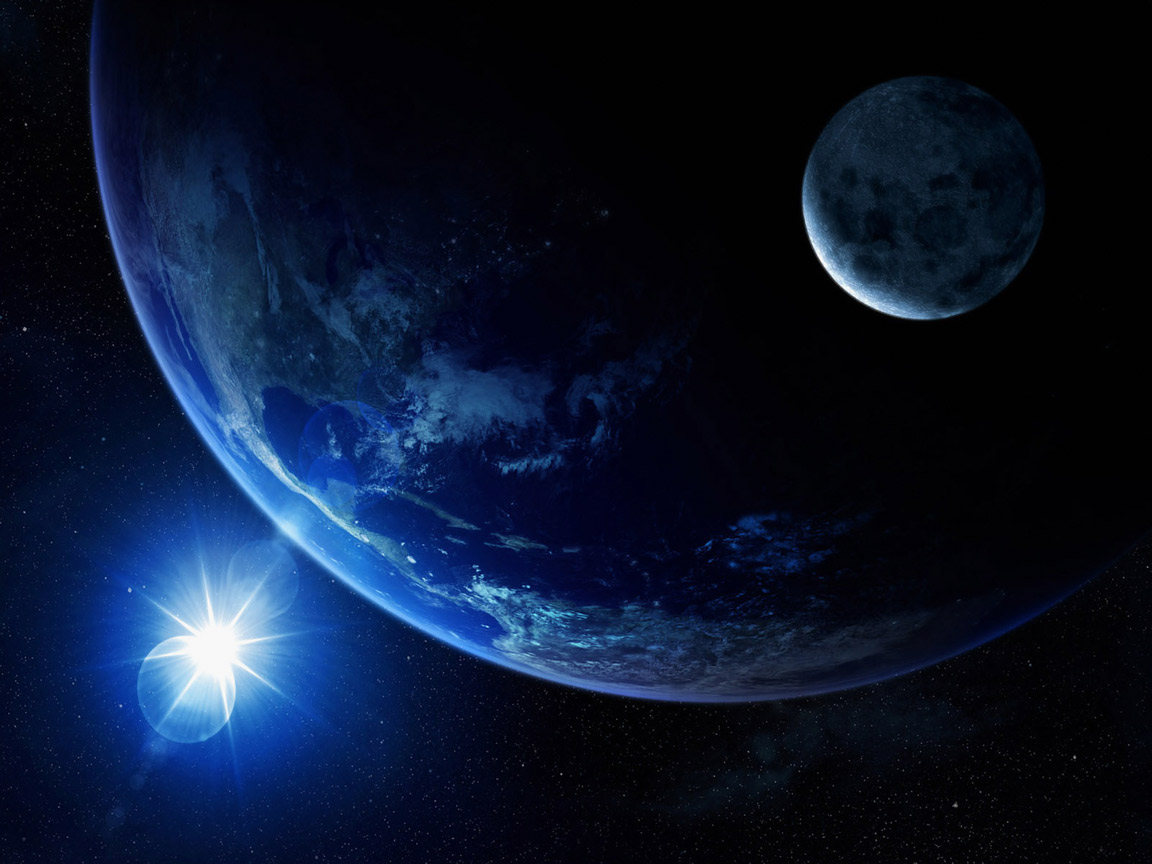 Waar is de anti-materie gebleven?
Anti-materie?
Anti-materie annihileert in contact met materie

Dagelijkse routine in ziekenhuizen
Anti-materie?
Anti-materie annihileert in contact met materie

Dagelijkse routine in ziekenhuizen
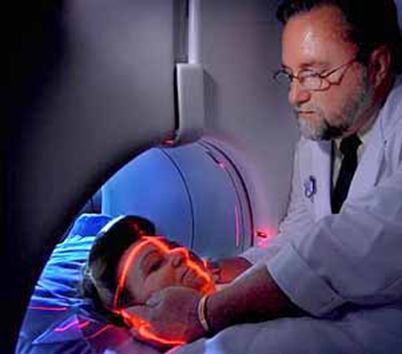 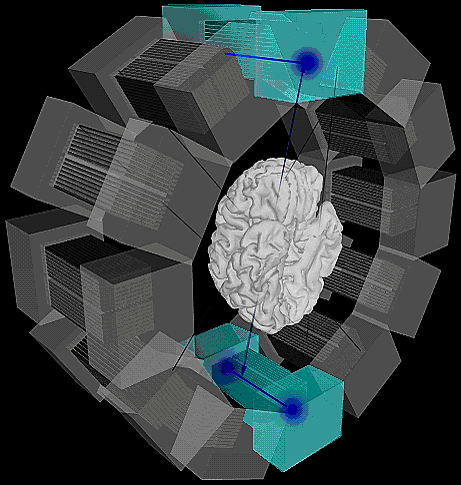 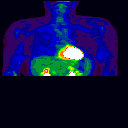 e+e  
Anti-materie?
Anti-materie annihileert in contact met materie

Dagelijkse routine in ziekenhuizen







In het lab maken we altijd gelijke hoeveelheden:
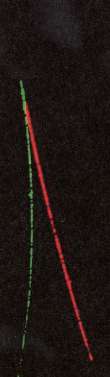 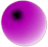 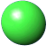 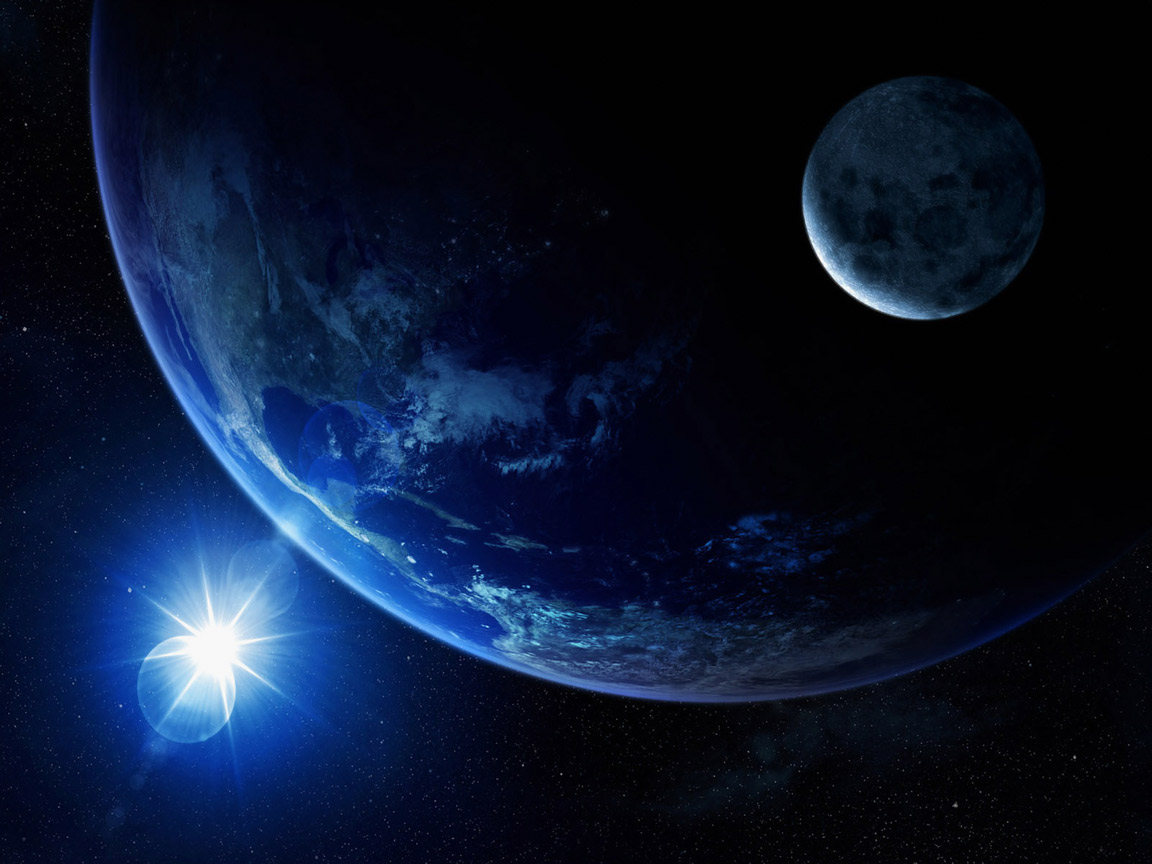 Waar is de anti-materie gebleven?
Hoe de Higgs het verschil maakt
Waarom is het Higgs deeltje zo bijzonder?


De verdwenen anti-materie
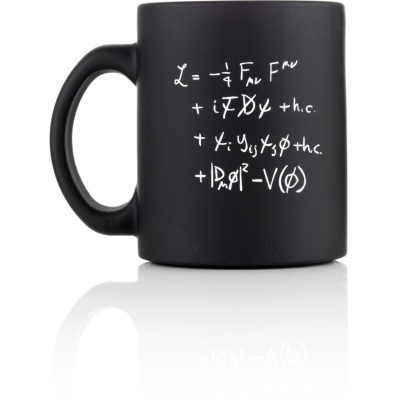       Massa 
(voor de “gewone” deeltjes)
Yij   Verschil tussen materie en anti-materie!
Hoe de Higgs het verschil maakt
Hoe onderzoeken wij dit verschil?
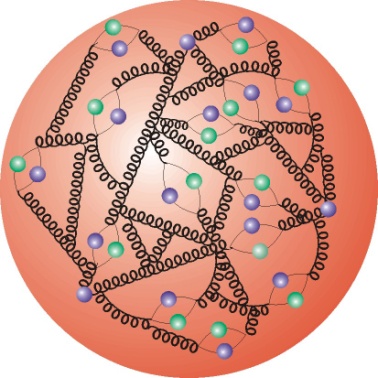 proton
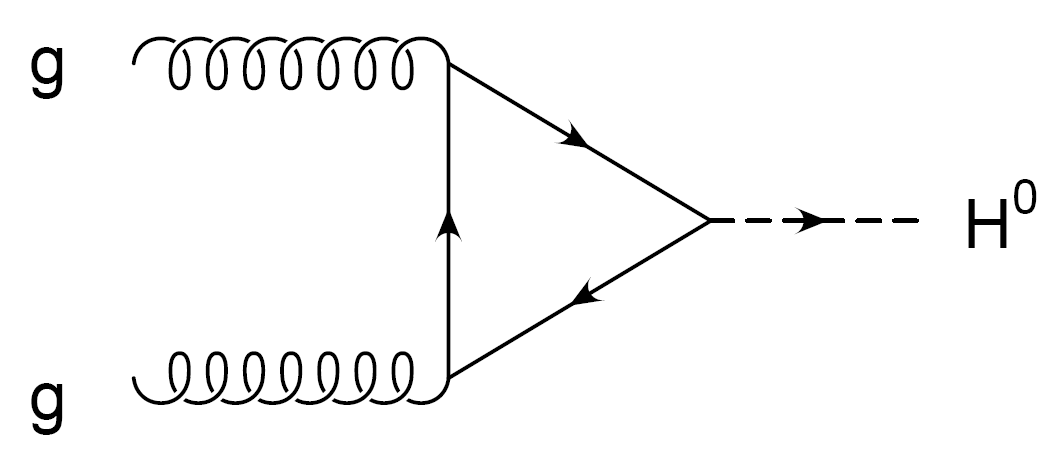 b
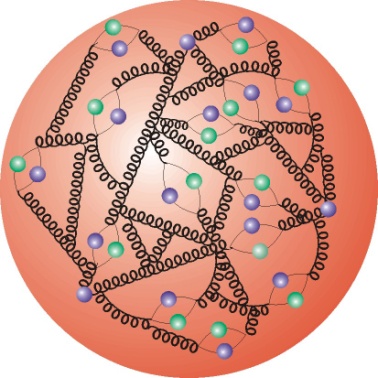 b
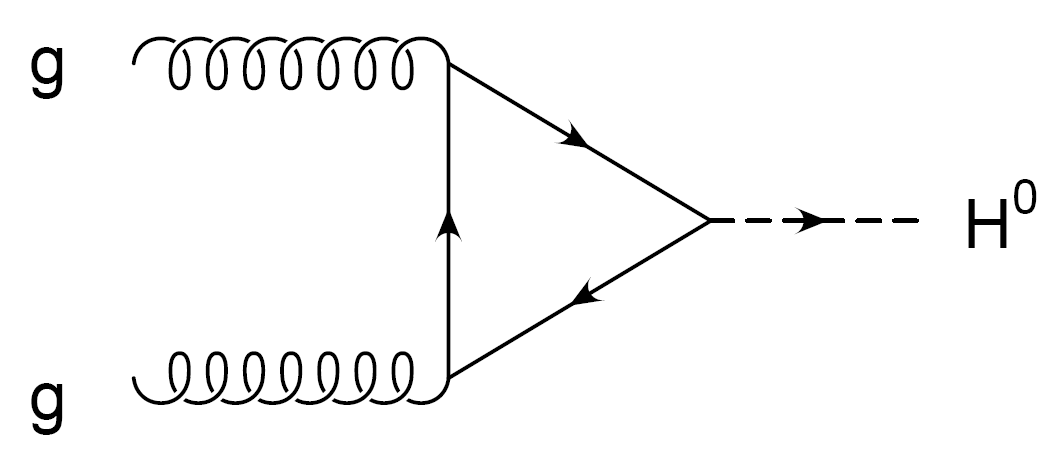 u
proton
Vub
c
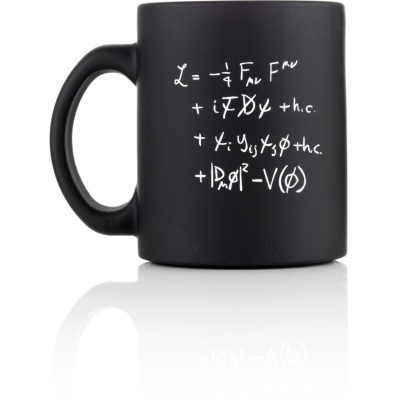 Vcb
Yij           Vcb, Vub
   
Verschil tussen materie en anti-materie
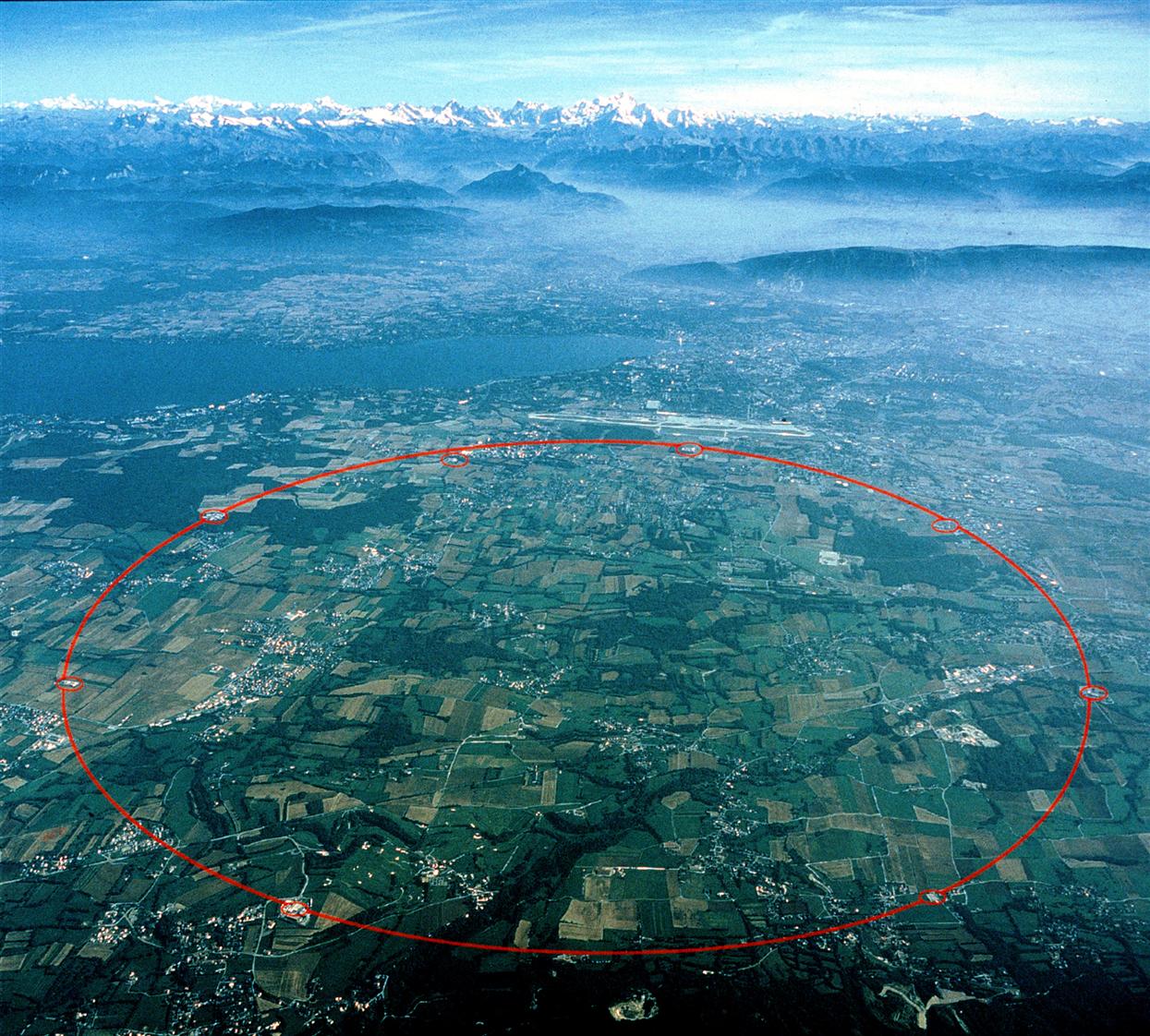 proton
proton
LHCb detector
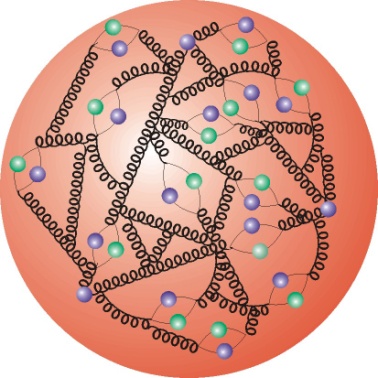 proton
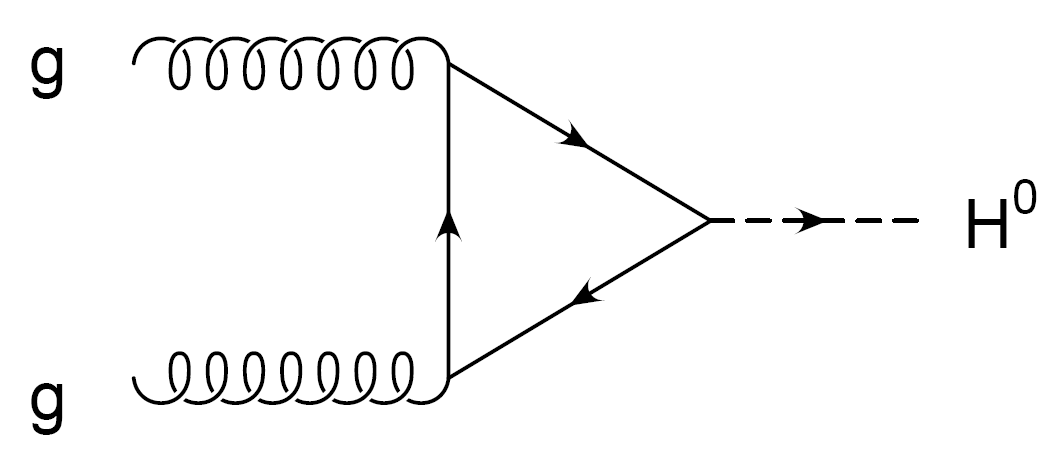 b
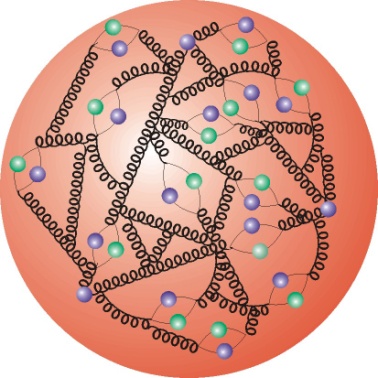 b
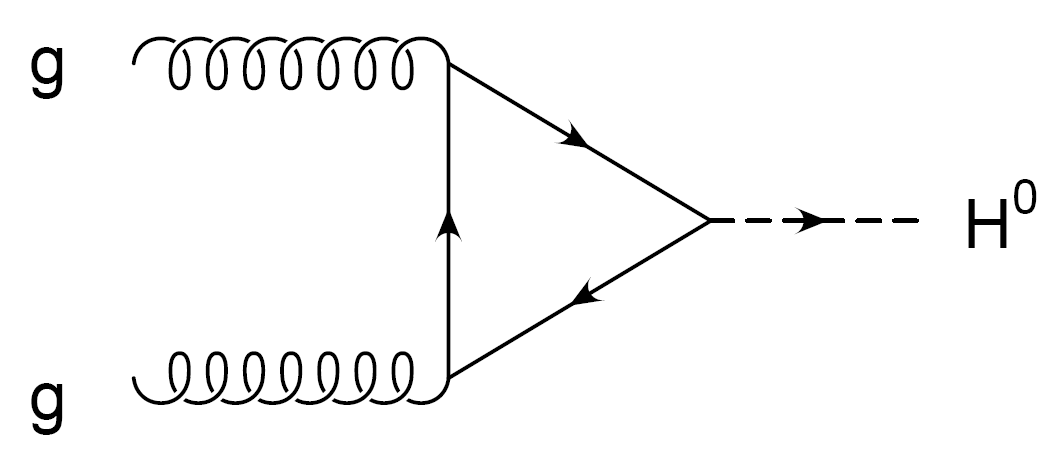 u
proton
Vub
c
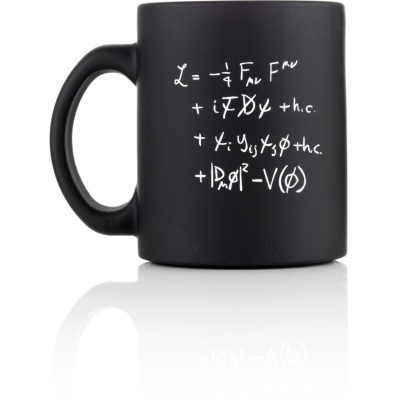 Vcb
Yij           Vcb, Vub
   
Verschil tussen materie en anti-materie
Hoe de Higgs het verschil maakt
Ontdekking van Higgs bevestigt wereldbeeld

Higgs interactie bevat materie anti-materie verschil



Onderzoek naar nieuwe deeltjes om verschil in de kosmos te verklaren
Niet genoeg!
Bedankt
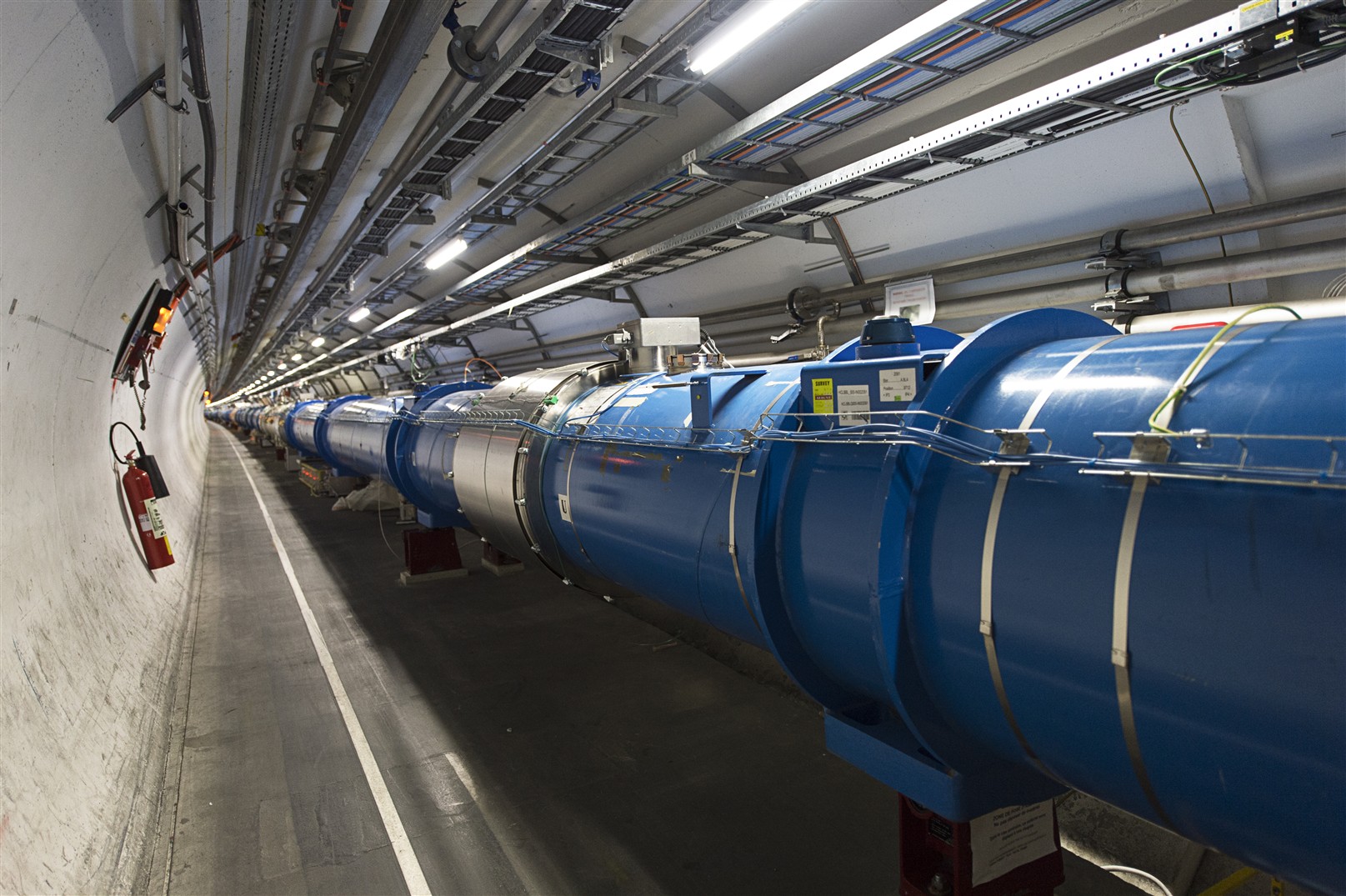 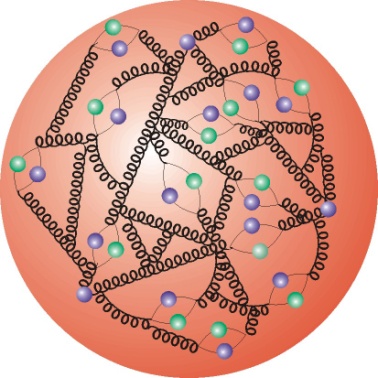 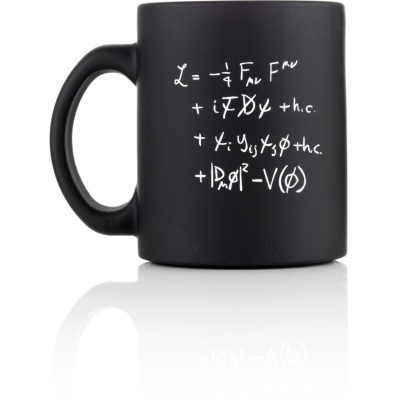 Bedankt
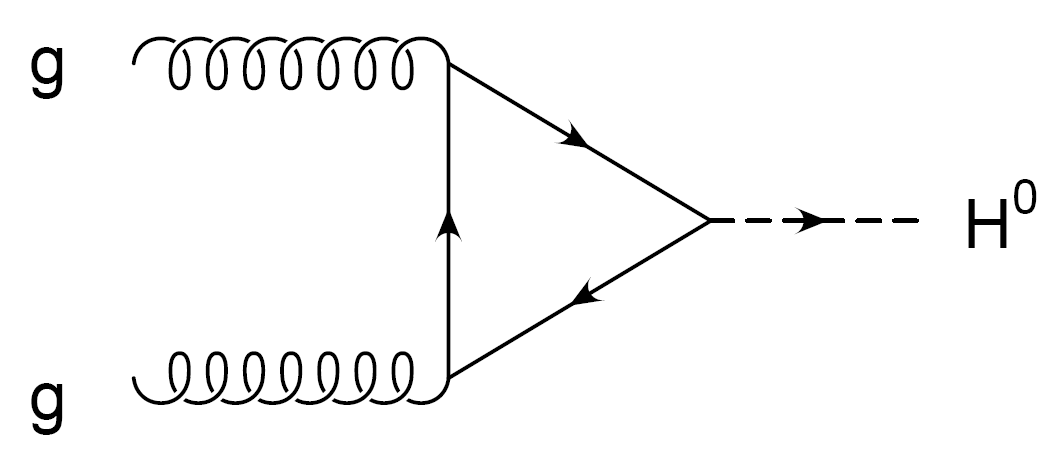 b
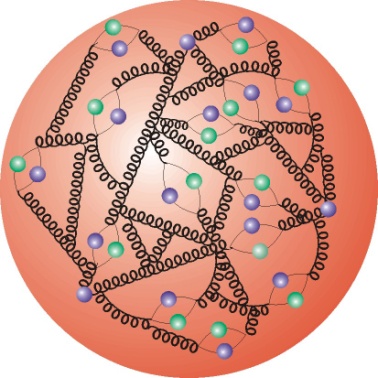 b
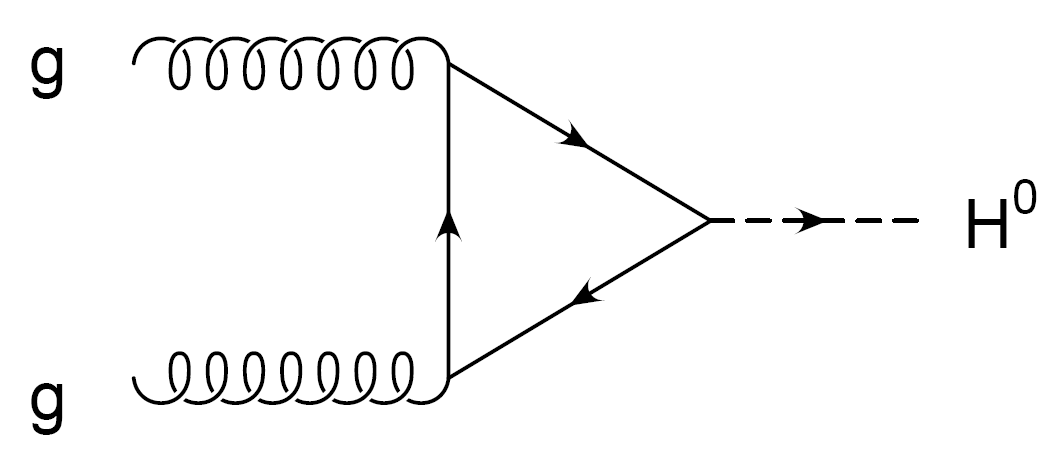 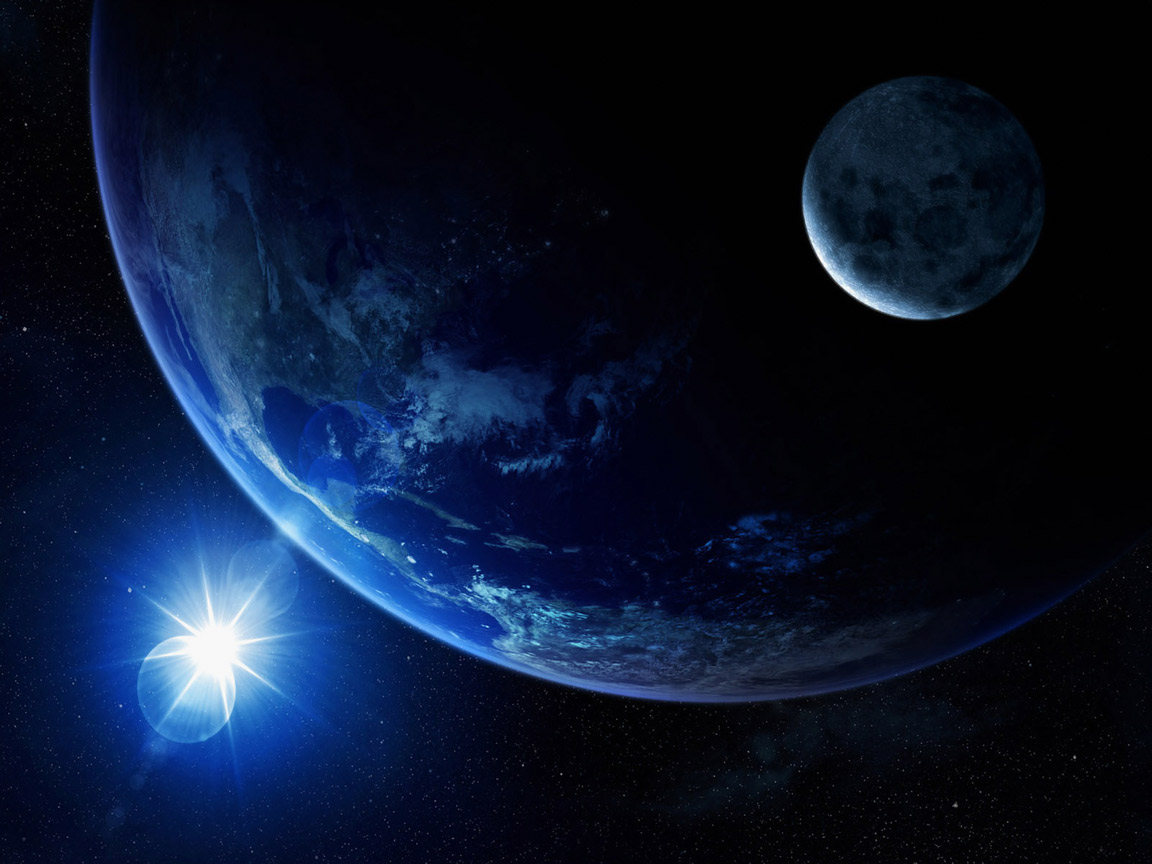 ?